La religion Anglicane
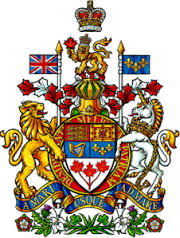 Exposé fait par Lïa et Mélodie
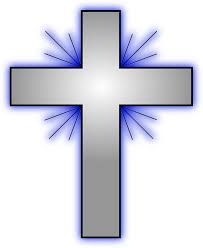 Plan
Le christianisme et la religion anglicane ?
Qui est Henri VIII ?
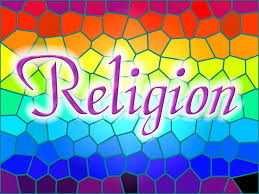 Le christianisme et la religion anglicane
Le christianisme est une religion proche du l’anglicanisme . L'anglicanisme est apparue en Angleterre au XVI ème siècle. Le roi s'appelait Henri VIII.
Qui est Henri VIII ?
Henri VIII est le roi au XVI ème siècle en Angleterre. Il s'éloigne du pape et de Rome. Le roi a demandé l'annulation de son mariage. Le pape a refusé. Le roi a créé sa propre religion et a ainsi pu chasser sa femme.
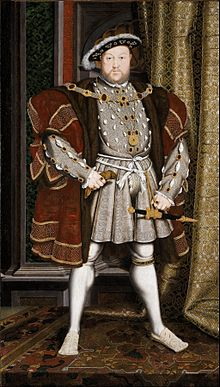 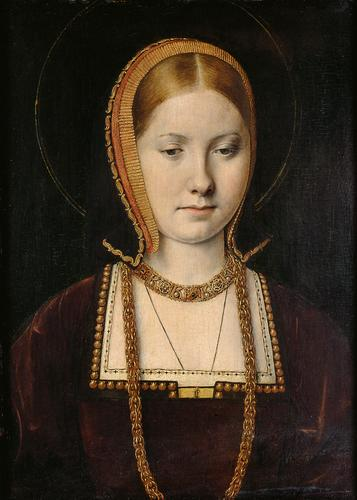 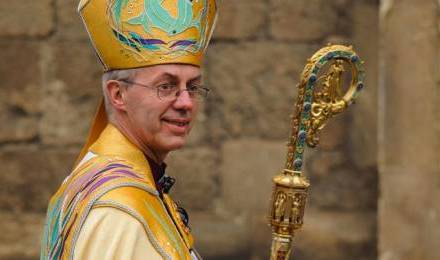 Fin merci d'avoir écouté et regardé notre exposé !!!                          

     Lïa et Mélodie